It’s getting hot in here
Explicit teaching
NSW Department of Education
Celsius and Fahrenheit
Equivalent temperatures
What is the relationship between Celsius and Fahrenheit?
How can you prove this?
2
Finding gradients
How many different ways can you find the gradient of this line?
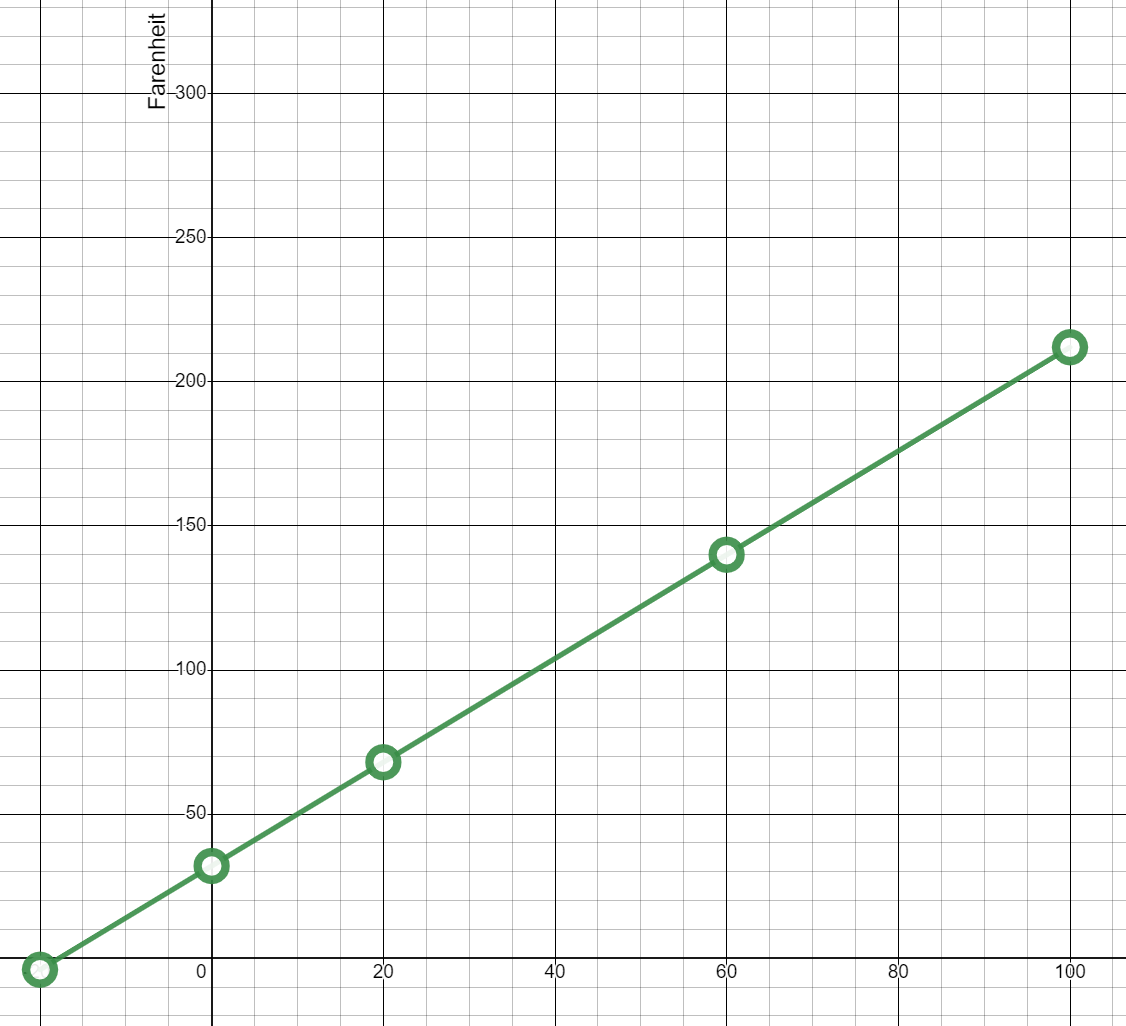 3
Finding equations
How could you find the equation of this line?
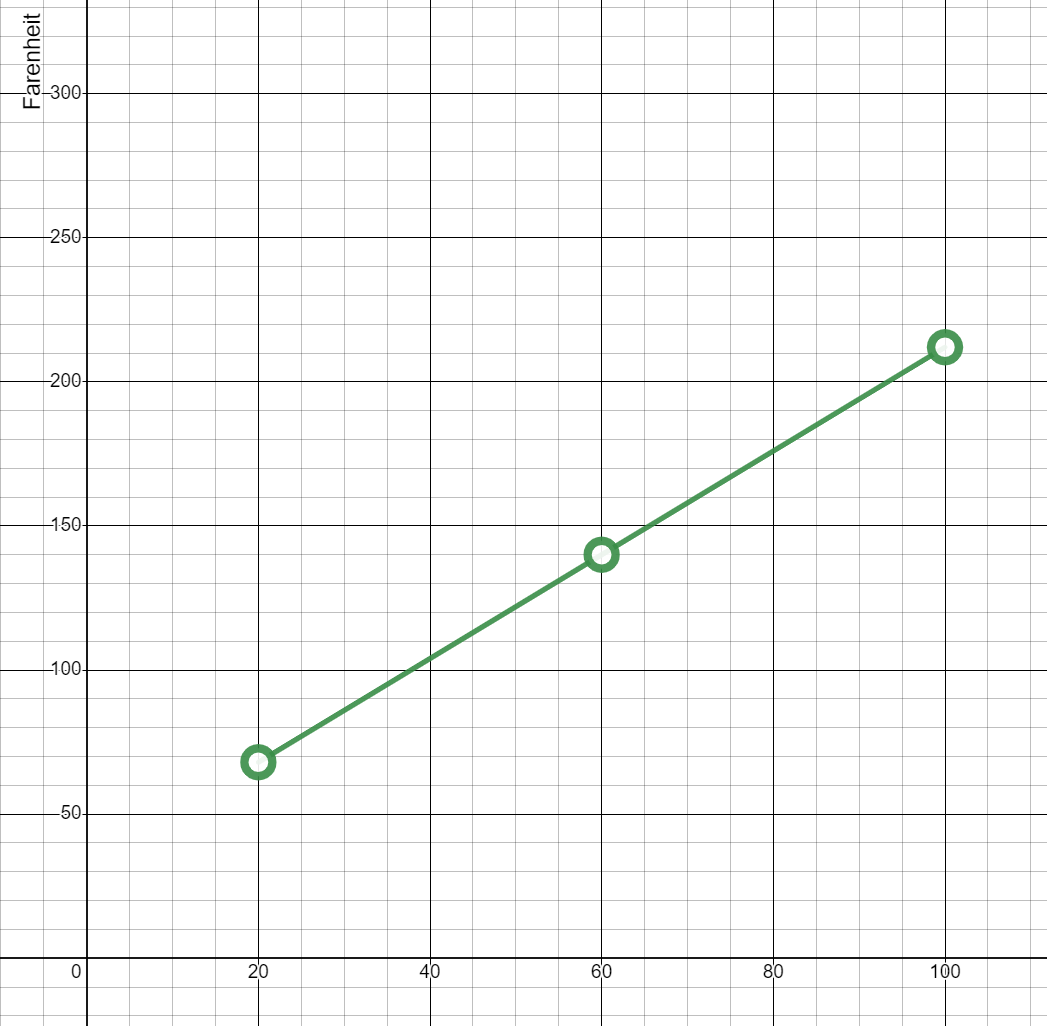 4
Point-gradient formula (1)
Formalising my learning
5
Point-gradient formula (2)
Example 1
Find the equation of the line with 𝑚=2  and passing through (1,3)
6
Point-gradient formula (3)
Example 1
Find the equation of the line with 𝑚=2  and passing through (1,3)
Would the process change if the gradient or point was negative?
Can you convert this to general form?
7
Point-gradient formula (4)
Your turn – question 1
Find the equation of the line with 𝑚= 3  and passing through (−1,3)
8
Point-gradient formula (5)
Your turn – question 1
Find the equation of the line with 𝑚= 3  and passing through (−1,3)
9
Copyright
© State of New South Wales (Department of Education), 2023
The copyright material published in this resource is subject to the Copyright Act 1968 (Cth) and is owned by the NSW Department of Education or, where indicated, by a party other than the NSW Department of Education (third-party material).
Copyright material available in this resource and owned by the NSW Department of Education is licensed under a Creative Commons Attribution 4.0 International (CC BY 4.0) licence.
This licence allows you to share and adapt the material for any purpose, even commercially.
Attribution should be given to © State of New South Wales (Department of Education), 2023.
Material in this resource not available under a Creative Commons licence:
the NSW Department of Education logo, other logos and trademark-protected material
Material owned by a third party that has been reproduced with permission. You will need to obtain permission from the third party to reuse its material. 
Links to third-party material and websites
Please note that the provided (reading/viewing material/list/links/texts) are a suggestion only and implies no endorsement, by the New South Wales Department of Education, of any author, publisher, or book title. School principals and teachers are best placed to assess the suitability of resources that would complement the curriculum and reflect the needs and interests of their students.
If you use the links provided in this document to access a third party’s website, you acknowledge that the terms of use, including licence terms set out on the third-party’s website apply to the use which may be made of the materials on that third-party website or where permitted by the Copyright Act 1968 (Cth). The department accepts no responsibility for content on third-party websites.